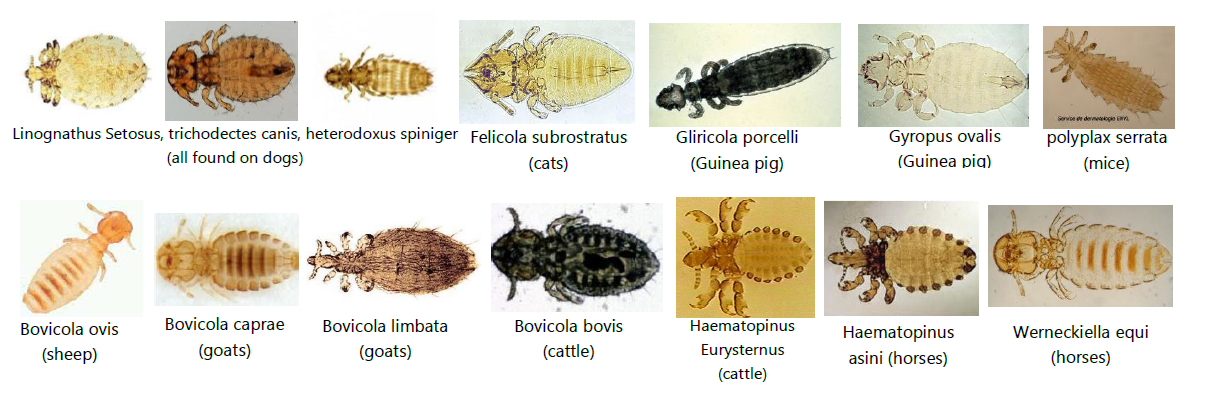 ЭКТОПАРАЗИТЫ ЖИВОТНЫХ
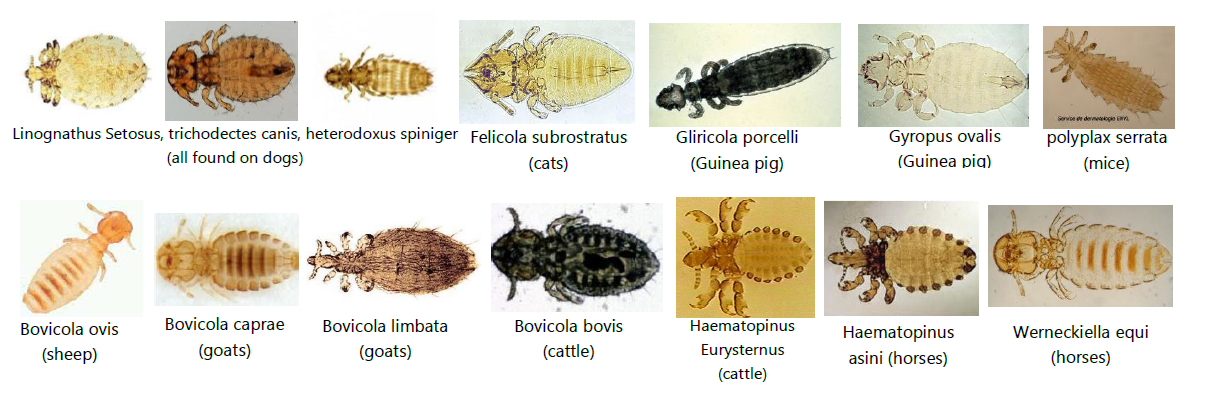 © 2023 год. ГБУ ЯО «ЯРОСЛАВСКАЯ ОБЛАСТНАЯ  ВЕТЕРИНАРНАЯ ЛАБОРАТОРИЯ»
АКАРИОЗНЫЕ БОЛЕЗНИ
ПАРАЗИТИРУЮЩИЕ НА ЖИВОТНЫХ КЛЕЩИ ДЕЛЯТСЯ	НА 2 ГРУППЫ: НАКОЖНЫХ И ПОДКОЖНЫХ
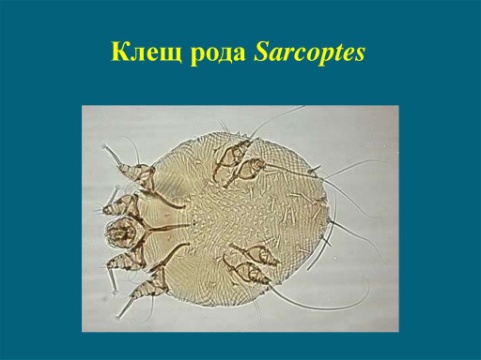 К НАКОЖНЫМ ОТНОСЯТСЯ:
К ПОДКОЖНЫМ:
Псороптоиды Psoroptes
Хориптоиды Chorioptes
Отодектоиды Otodectеs.
только два рода: 
Саркоптоидные Sarcoptes 
Демодекоидные Demodex.
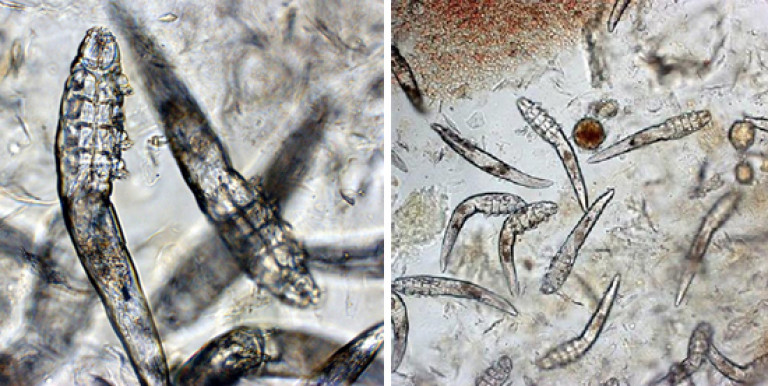 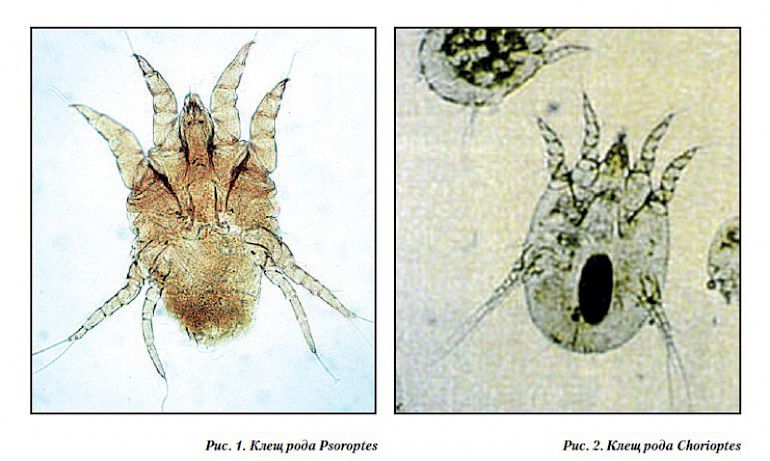 © 2023 год. ГБУ ЯО «ЯРОСЛАВСКАЯ ОБЛАСТНАЯ  ВЕТЕРИНАРНАЯ ЛАБОРАТОРИЯ»
АКАРИОЗНЫЕ БОЛЕЗНИ
ДИАГНОСТИКА
ВАЖНО ОТПРАВИТЬ В ЛАБОРАТОРИЮ ПРАВИЛЬНО ОТОБРАННЫЙ МАТЕРИАЛ ОТ ЖИВОТНЫХ И ПТИЦ
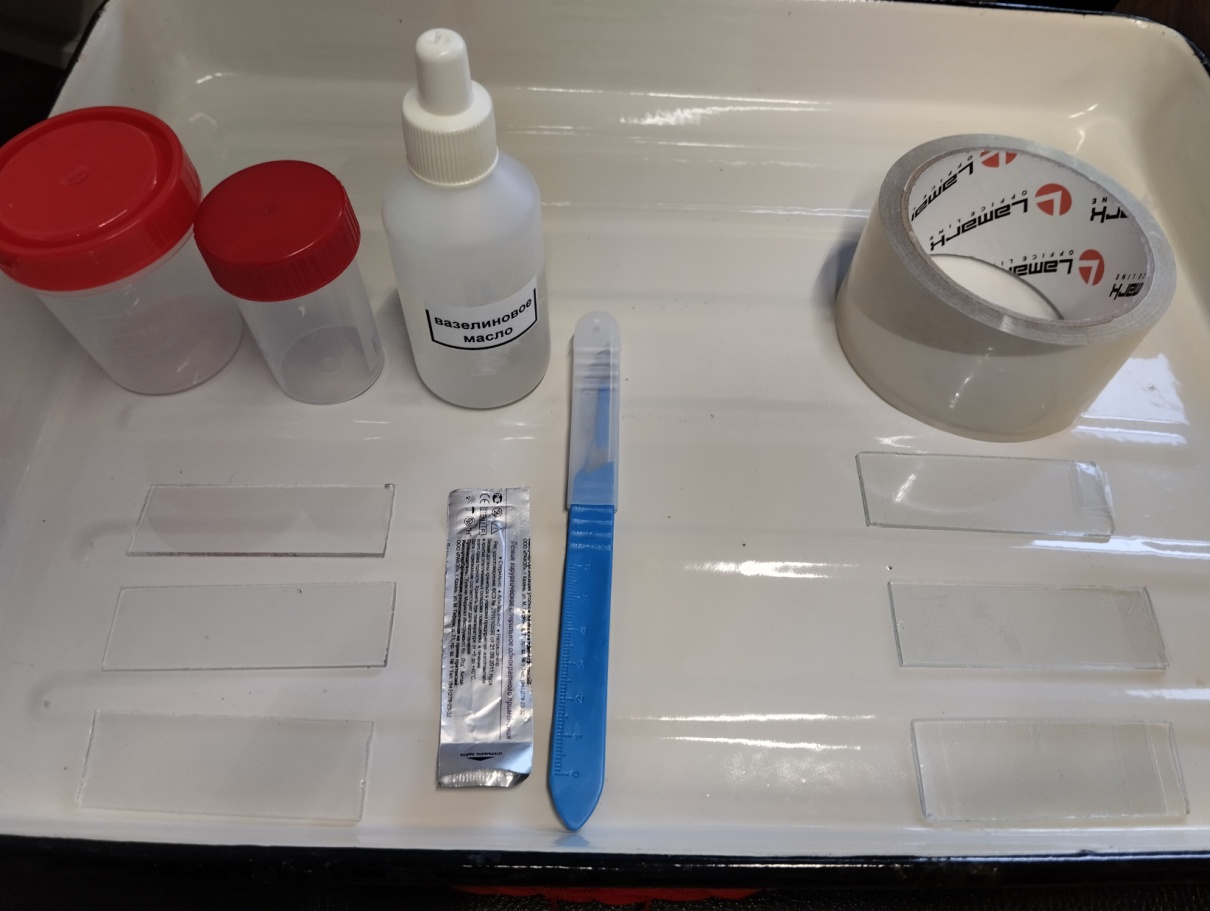 © 2023 год. ГБУ ЯО «ЯРОСЛАВСКАЯ ОБЛАСТНАЯ  ВЕТЕРИНАРНАЯ ЛАБОРАТОРИЯ»
АКАРИОЗНЫЕ БОЛЕЗНИ - ДИАГНОСТИКА
ДЛЯ ОБНАРУЖЕНИЯ ПАРАЗИТОВ НАКОЖНИКОВ И ВЛАСОЕДОВ:
*  Можно использовать клейкую ленту – скотч. 
Необходимо предварительно взъерошить шерсть животного, затем быстро многократно прижать полоску скотча к шерсти животного, двигая её в направлении от хвоста к голове (против роста шерсти). Далее полоску скотча приклеивают к предметному стеклу. 
Соскобы кожи берут со свежих не уплотнившихся очагов поражения, не менее чем с 2-3 мест, взятые тупым скальпелем на границе пораженной и здоровой кожи! 
*	При псороптозе кроликов, отодектозе собак, кошек, пушных зверей исследуют корочки, взятые из ушных раковин.
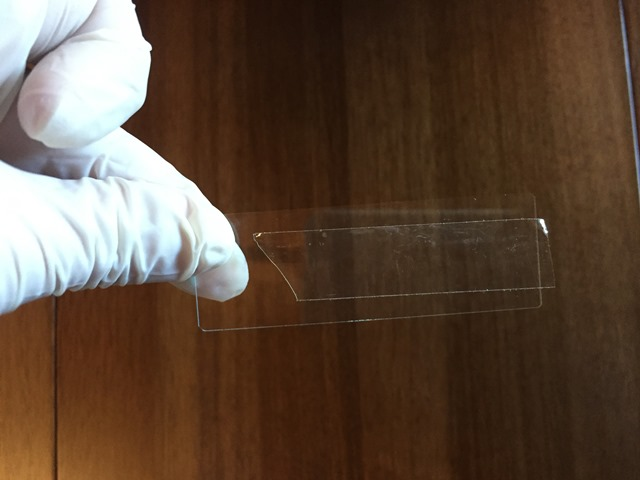 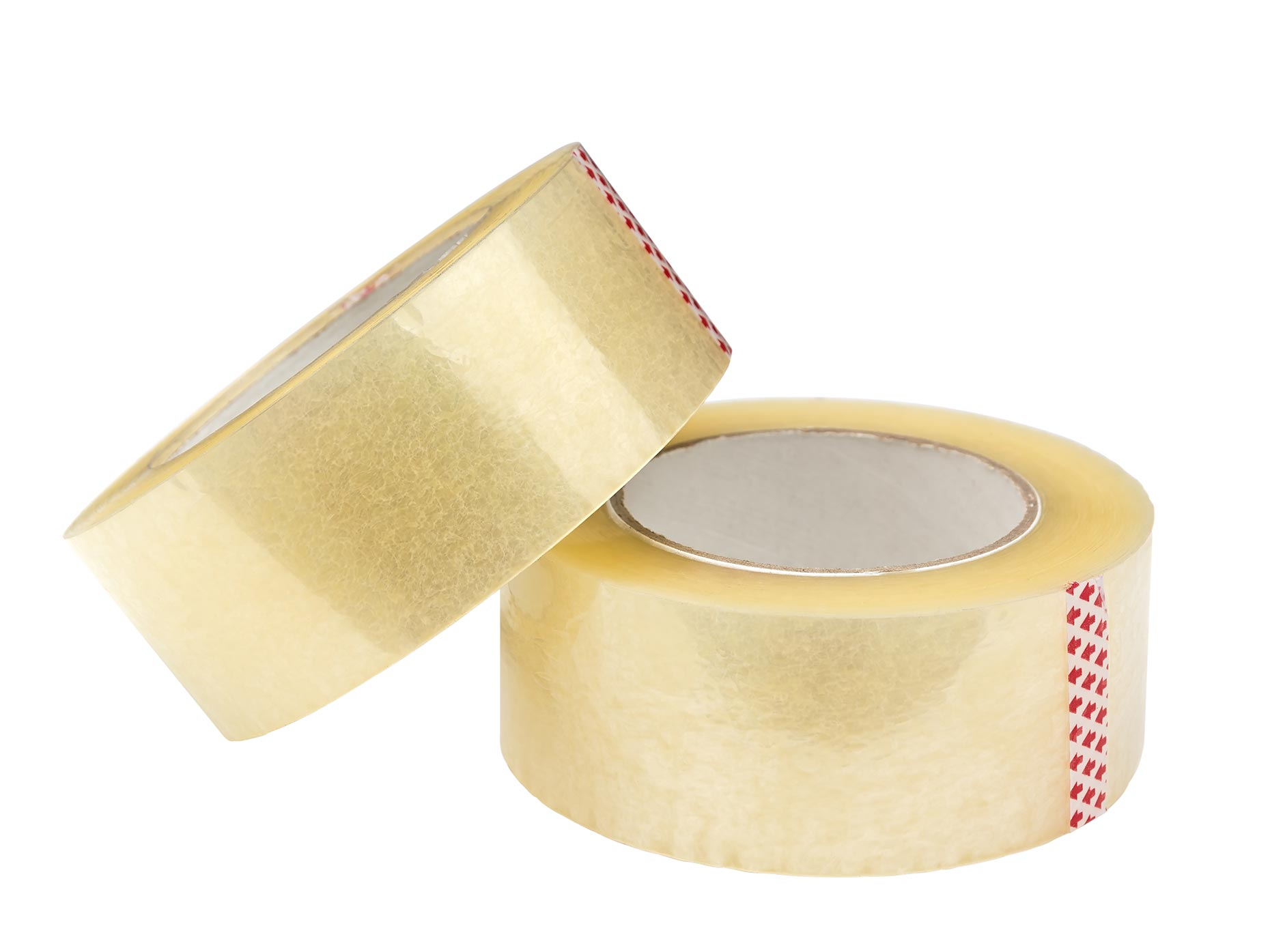 © 2023 год. ГБУ ЯО «ЯРОСЛАВСКАЯ ОБЛАСТНАЯ  ВЕТЕРИНАРНАЯ ЛАБОРАТОРИЯ»
АКАРИОЗНЫЕ БОЛЕЗНИ - ДИАГНОСТИКА
ДЛЯ ДИАГНОСТИКИ ВНУТРИКОЖНЫХ КЛЕЩЕЙ:
Берут глубокие соскобы с сукровицей (капли крови) из центра очагов поражения, на границе со здоровой кожей и из содержимого бугорков. 
Перед взятием соскоба вокруг очага поражения выстригают шерсть. 
Пальцами захватывают складку кожи или узелок так, чтобы ранка была в центре, выдавливают содержимое папул, пустул и переносят в контейнер с 0,5 мл вазелинового масла или физиологического раствора и закрывают крышкой.
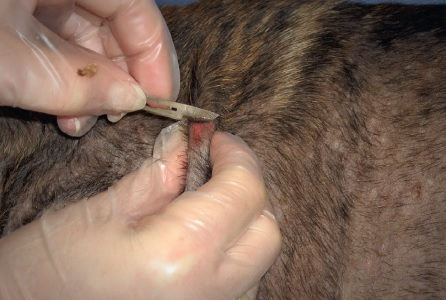 © 2023 год. ГБУ ЯО «ЯРОСЛАВСКАЯ ОБЛАСТНАЯ  ВЕТЕРИНАРНАЯ ЛАБОРАТОРИЯ»
АКАРИОЗНЫЕ БОЛЕЗНИ - ДИАГНОСТИКА
ВЗЯТИЕ ВОЛОС, ШЕРСТИ ДЛЯ ТРИХОСКОПИИ:
материал получают путём удаления хирургическим зажимом или пинцетом 50-100 шерстинок с корнями на границе пораженной и здоровой кожи. 

При одномоментном удалении не более 30 волос эта процедура вполне безболезненно переносится животными. Пробу можно поместить в контейнер (банку) или на предметное стекло, зафиксировав скотчем.
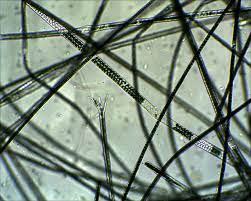 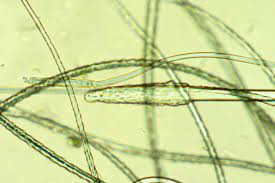 © 2023 год. ГБУ ЯО «ЯРОСЛАВСКАЯ ОБЛАСТНАЯ  ВЕТЕРИНАРНАЯ ЛАБОРАТОРИЯ»
АКАРИОЗНЫЕ БОЛЕЗНИ - ДИАГНОСТИКА
Материал помещают в контейнер, плотно закрывают крышкой и этикетируют.Подойдут контейнеры для мочи, кала. При длительной транспортировке лучше увлажнить пробы физиологическим раствором или вазелиновым маслом.
ПАТОЛОГИЧЕСКИЙ МАТЕРИАЛ ДОСТАВЛЯЮТ В ЛАБОРАТОРИЮ ОБЯЗАТЕЛЬНО В ДЕНЬ ОТБОРА! 
Не допускается хранение неконсервированного материала, его необходимо исследовать в день отбора проб. 
Лабораторное исследование на арахно-энтомозы включает обнаружение клещей в соскобах кожи методом световой микроскопии и их дифференциацию согласно утвержденным методикам.
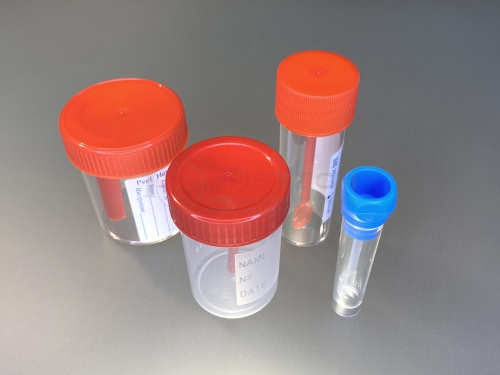 © 2023 год. ГБУ ЯО «ЯРОСЛАВСКАЯ ОБЛАСТНАЯ  ВЕТЕРИНАРНАЯ ЛАБОРАТОРИЯ»